PHÒNG GIÁO DỤC VÀ ĐÀO TẠO QUẬN LONG BIÊNTRƯỜNG MẦM NON HOA SỮA
GIÁO ÁN
 LĨNH VỰC PHÁT TRIỂN NGÔN NGỮ
Truyện: Thỏ con không vâng lời
Lứa tuổi: Mẫu giáo bé 3- 4 tuổi
     Giáo viên: Nguyễn Thị Chung
Năm học 2021 - 2022
Hát: Chú Thỏ con
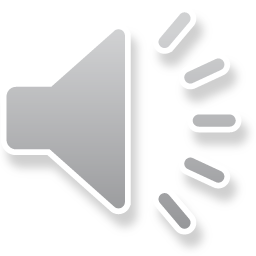 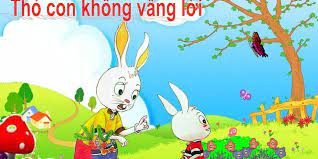 Cô kể bé nghe